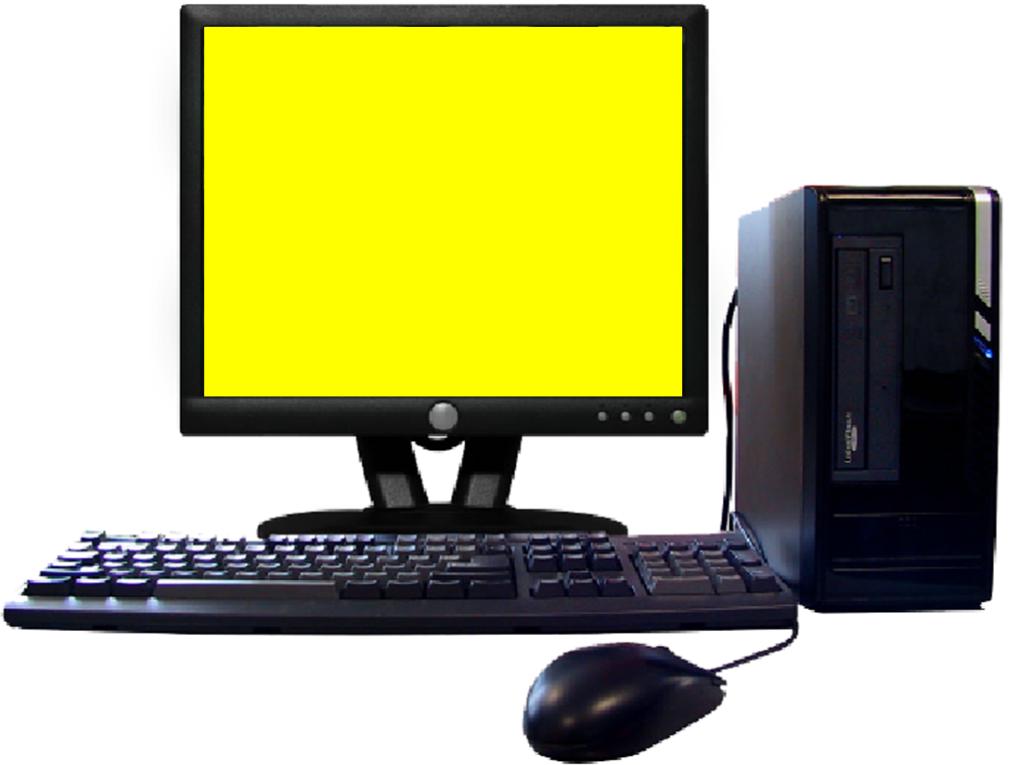 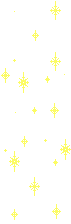 «Ақпараттың патшасы –информатика»сайысы
Сабақтың мақсаты:
Білімділік: оқушылардың информатика пәніне деген қызығушылықтарын арттыру, танымдық іс - әрекеті мен ақпараттық мәдениетін қалыптастыру.
Дамытушылық: ойлау қабілеттерін дамыту, сөз мәдениетін жетілдіру, шығармашылық ізденістерін арттыру.
Тәрбиелік: өз білімдерін дамытуға, бір – бірін құрметтеуге, информатика тарихын білуге тәрбиелеу.
Жарыс кезеңдері: 
І кезең: “Бәйге”
ІІ кезең:“Тіл-өнер” 
ІІІ кезең:“Адасқан әріптер” 
ІV кезең: “Компьютер-2030” 
V кезең: “Компьютердің пайдасы мен зияны”
VI кезең: “Жорға” топ басшылар сайысы
VII. Марапаттау.
І кезең: «Бәйге»
2
3
1
4
7
6
5
8
9
10
Бүкіл әлемдік желі?
Интернет
Ақпараттық 
процестерді 
атаңыз.
сақтау, өңдеу, жеткізу
Компьютердің негізгі 
құрылғыларына не жатады?
Жүйелік блок, монитор, пернетақта, тышқан
«Ақпарат» сөзі латынның қандай сөзінен шыққан?
Information
 Түсіндіру
Пернетақтаның неше пернесі бар?
102-104 пернелі
Алғашқы есептеу
құрылғысы?
Саусақтар
Компьютердің миы.
процессор
Жалпы желіге қосылу 
үшін қажетті құрылғы
модем
Адам мен компьютер арасындағы 
қарым – қатынас
интерфейс
Вирустың кері әсерін 
жоятын программа
антивирус
ІІ кезең: «Тіл-өнер»
Төртбұрышты әйнек,
      Тұнып тұрған әлек.
Монитор, монитор
2. Ұзынтұра Жалқаубек,
    Тұрмай ылғи жатады.
    Қозғала қалса артынан,
    Ешбір белгі қалмайды
бос орын пернесі - пробел
3. Бұта қорнында мың бір инесі,
    Компьютер жаны мекені
Тікенек гүл - кактус
4. Тетігін бассаң алаңсыз,
    Жазады қалам, қағазсыз
пернетақта - клавиатура
5. Батырмасын басасың
    Қажетті файлды ашасың
тышқан - мышка
6. Жоқ өзінде бас та, қас та, мойын да,
Ұзындығы жазулы тұр бойында.
сызғыш, линейка
7. Қабат-қабат қаттама
    Ақылың болса аттама.
кітап, книга
8. Түйеқұс таразыда бір аяғымен тұрғанда 12 кг. тартады. Ал егер екі аяғымен тұрса, қанша тартады?
он екі, двенадцать
9. Батырмасын басасың
    Қажетті файлды ашасың.
тышқан, мышь
10. Жақтаулар арқылы шектеледі
Бейнебетте төртбұрыш болып бейнеленеді.
терезе, окно
ІІІ кезең: 
«Компьютер-2030»
Сурет салу
IV кезең: 
«Адасқан әріптер»
IV кезең: «Адасқан әріптер»
Нимотор 
Атқсуа
Енрепатқат 
Лайф 
Рльоукятакл 
 Пьюромтек 
Тнриетен
Дңеөу
Никнауш
Уяоб
Монитор
Сақтау
Пернетақта
Файл
Калькулятор
Компьютер
Интернет
Өңдеу
Наушник
Бояу
V кезең: 
«Компьютердің пайдасы мен зияны»
VI кезең: «Жорға»
1 – топ басшы
Ақпаратты қағазға басып шығаратын құрылғыны қалай атаймыз? 
Қағаздағы ақпаратты компьютерге тікелей енгізетін құрал 
Компьютердің ақыл ойы? 
Терезенің орысша атауы? 
Сурет салуға арналған графикалық редактор?
Принтер
Сканер
Процессор
Окно
Paint
6. Алғашқы есептеу құрылғысы 
7. Ақпараттың ең кіші өлшем бірлігі 
8. Бір байта неше бит бар? 
9. 1 символдың өлшем бірлігі?
10. Компьютерге зақым келтіретін арнайы шағын программа
Саусақ
Бит
8
1 байт
Вирус
2 –топ басшы
ЭЕМ - мен жұмыс жасау кезінде экраннан қанша қашықтықта отыру керек? 
«Paint» қандай редактор? 
Ақпараттың ең кіші өлшем бірлігі 
«Ақпарат» сөзі қай тілден шыққан?
Дүние жүзілік желі?
60 - 70
графиктік
Бит
Латын
Интернет
6. Бас әріптер режимін іске қосу пернесі? 
7. Екілік санау жүйесінің сандары? 
8. Компьютердің миы 
9. Вирусты жоятын программа 
10. Дыбыс жазу құрылғысы
CapsLock
0 мен 1
Процессор
антивирус
Микрофон
Назарларыңызға 
рахмет!